Table 1 Data from 10 studies of QuantiFERON-TB Gold (QFT-G; Cellestis) among individuals with active tuberculosis ...
Clin Infect Dis, Volume 44, Issue 1, 1 January 2007, Pages 74–77, https://doi.org/10.1086/509927
The content of this slide may be subject to copyright: please see the slide notes for details.
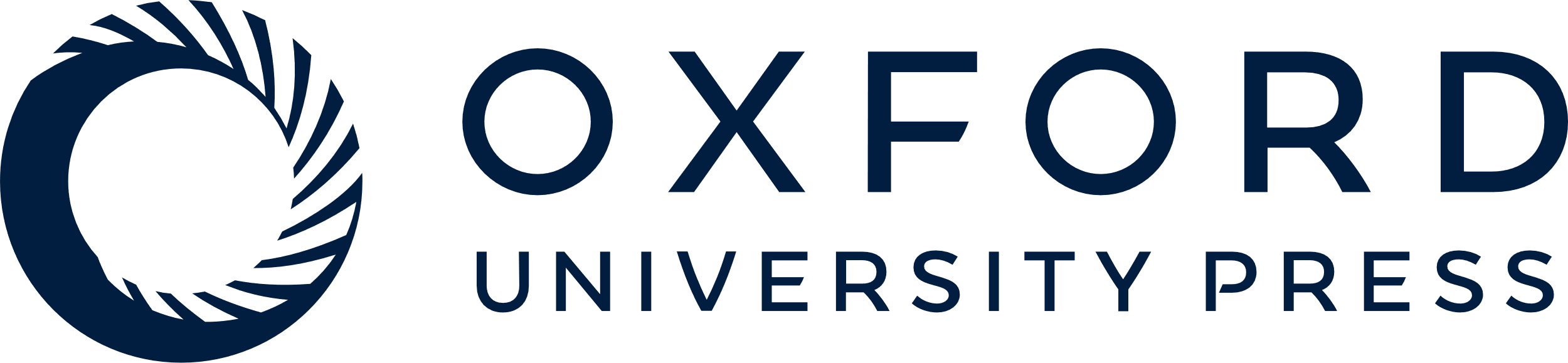 [Speaker Notes: Table 1 Data from 10 studies of QuantiFERON-TB Gold (QFT-G; Cellestis) among individuals with active tuberculosis (TB).


Unless provided in the caption above, the following copyright applies to the content of this slide: © 2007 by the Infectious Diseases Society of America]